Nome da escola EB1/JI Monte Redondo
Concelho  Torres Vedras
Nome vulgar              Rabirruivo-preto
Foto da espécie
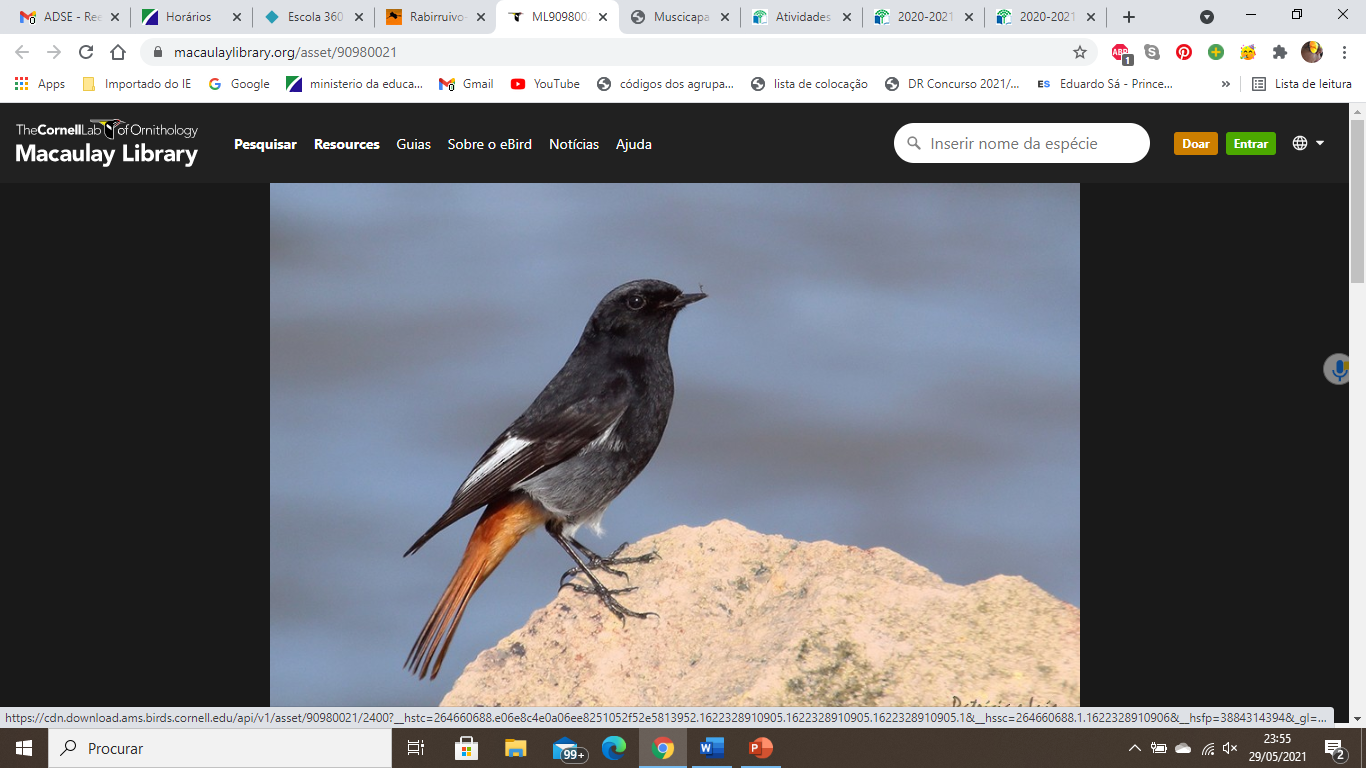 Nome científico  Phoenicurus ochruros
Estatuto de conservação  Pouco preocupante
Alimentação insectívoro
Distribuição Geográfica: Na época reprodutora distribui-se essencialmente a norte do Tejo, surgindo
associado a zonas rochosas e também a locais habitados; para sul do Tejo tem
uma distribuição muito localizada, ocorrendo essencialmente nas falésias costeiras
e, localmente em escarpas no interior (nomeadamente no norte alentejano). A partir
de Outubro, com a chegada de muitos invernantes, ocorre em todo o território
continental e pode ser visto em qualquer local ou tipo de habitat, desde zonas
florestadas com clareiras, até terrenos agrícolas e também zonas habitadas.
Foto da espécie
Ameaças/curiosidades:
O macho é preto com uma pequena mancha branca na asa. A fêmea e o juvenil são
acastanhados. Em todas as plumagens, o rabirruivo-preto identifica-se pela cauda
cor-de-fogo e pelo “tique nervoso” que se consubstancia num frequente tremer.